1
CMIT SOUTH (MS/HS) GENERAL PTO MEETING #5 MAY 16, 2019
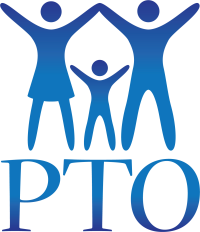 2
Welcome  
CMIT South Administration & CLF Board Updates
Special Guest Speaker - Earl Johnson M.Ed. -  College Access Advisor, University of Maryland -  Is it too early to start preparing for College?
Treasurer Report 
Nominations & Election of 2019-2020 Officers 
President Report  - Overview of 2018-2019
Committee Reports  (2 Min) 
Middle and High School Updates (CO2020,CO2021, CO2023)
Election Results for new Officers
Announcements / Q&A
CMIT SOUTH PTO Middle & High School  - AGENDA
3
Principal, Teacher & CLF Update
CLF Board Update
Renovations  
End of the year  reminders
4
Earl Johnson M.Ed. -  College Access Advisor, University of Maryland
5
Nominations & Elections
Nominations & Ballots Presented
Nominations from the Floor
Candidate Forum – Bio Review
Voting
6
President  Update
Overview for 2018-2019
7
Goals for 2018- 2019
Increase Involvement & Membership  - 244     members
To strengthen and build CMIT South networks and develop student scholars by creating enriching programs, experiences, and friendships for the CMIT South Community
 CMIT South Community Networks that include:
CLF,  School Board, Parents, Teachers, Businesses, Colleges, and Students
Provide Enriching Family Supportive Programs
Support and Participate in Student Programs
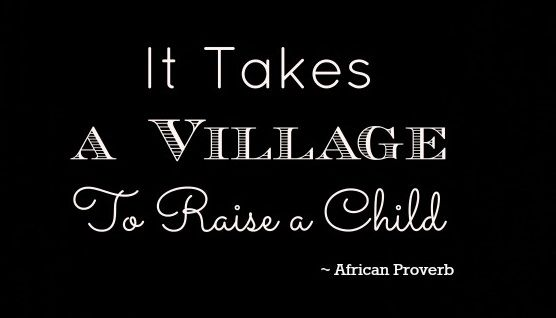 Overview 2018-2019Working as a team – Parents, Teachers, and Students
Overview 2018- 2019Provide Enriching Family Supportive and Informative Activities
Partnerships @ CMIT SOUTH
Fort Washington Alumnae Chapter , Delta Sigma Theta Sorority, Inc.  Millicent Hawkins, President
Demographic Focus - Middle and High School Age Girls that reside in Southern Prince Georges County 
and Charles County
THANK YOU FOR ALL OF YOUR SUPPORT FOR 2018-2019. IT IS A VILLAGE WE REQUESTED AND YOU DELIVERED.
CMIT SOUTH PTO BOARD
VOLUNTEER APPRECIATION – THURSDAY, MAY 23 AT 9:30AM – CMIT SOUTH
April, 2019
Treasurer Report
Middle School Updates
Class 2023
High School Updates
Class 2020
Class 2021
COMMITTEE REPORTS
Sign-Up Tonight!
Class 2021 update
Survey Completed for activities for class 2021
Class of 2021 payment breakdown for Dues coming out soon
Next scheduled meeting Thursday, May 23rd ,  2019 @ 6:30pm
Fashion Show Friday, May 17th @ 6:00pm
Academic Challenge complete
Costa Rica Tour
10 Seats available
Last major push June 2019
Class of 2020 and 2021 Updates
Submit Before and after pictures of your                graduates ASAP. samorton2004@msn.com.
If you did not purchase a package, please purchase your stole for promotion. The cost is $15.25. Black and White business or dressy attire is preferred for the promotion ceremony. We would like our 8th graders to look uniform.
 The 8th Grade Dance Tickets are on sale. The final day to buy a ticket is May 30th. I have to get the final count to the caterer by May 31st. The cost is $45.00. Tickets are being sold during lunch or you can drop off the payment in the drop box outside of the PTO Office. 
 The 8th Grade Private Skate Party is a parent-sponsored event. You must have your own transportation and purchase a ticket. The location is Lanham Skate, Sunday, June 9, 2019, from 4:30 to 6:30 pm. Tickets are $15.00. Your ticket includes skate rental, pizza, drinks, and admission.
 Chaperones, please make sure you have gotten fingerprinted and completed the necessary training modules. We are seeking chaperones for the dance, BBQ Block Party and Movie/Dinner Night.
Class of 2023 Updates
Promotion Ceremony – Thursday, June 13, 2019
Oxon Hill High School
6:00pm – 8:00pm
ELECTIONS RESULTS
Present the new CMIT South PTO Board – 2019-2020
ACTIVITES SCHEDULED*
* CMIT SOUTH PTO VOLUNTEERS REQUESTED
Announcements
Subscribe to the CMIT South Newsletter -http://cmitsouth.org/cmit-south-newsletters
2018 – 2019 CMIT SOUTH PTO ELECTED BOARD MEMBERS
PRESIDENT 						  		  VICE PRESIDENT
Monique  Edwards Gallaway,					  Julia  Da Silvia Beharry,
President.cmitspto@gmail.com 	 	    			  Vpresident.cmitspto@gmail.com
 
TREASURER,  April  Johnson-Suggs				 RECORDING SECRETARY 		 
ASSISTANT TREASURER,  Kim  Freeland				 Aisha Clark ,
ptotreasurer.cmitspto@gmail.com          				 PTO@cmitsouth.org
                                           
CORRESPONDING SECRETARY                                                    VOLUNTEER COORDINATOR
Angela Martin,                                                                                  Cathyann Andrews,
PTO@cmitsouth.org                                                                        VC.cmitspto@gmail.com
 
 HIGH SCHOOL REPRESENTATIVES				  MIDDLE SCHOOL REPRESENTATIVES
Debbie Pearson, highschrep@gmail.com 			  Tammeca Riley, Michelle Marshall, Robert Gonsalves
 Lorna Campbell, lcampbellpto@gmail.com		 	   middleschrep@gmail.com	


                                                                      	  	
                     THIS CAN BE ONE OF THE BEST YEARS EVER, IF YOU ARE A PART OF THE TEAM!
                        Sign-up Today @Ptavenue.com, Organization Code is CMITSPTO
2018 – 2019 CMIT SOUTH PTO PARENT LIAISONS
CLASS OF 2020 -  11TH GRADE 						 Kim Johnson 
					 
CLASS OF 2021 -   10TH  GRADE 				      		 Barbara Manzie
										 Carolyn Thiebaud
										 Loretta Vincent 
CLASS OF 2022 – 9TH GRADE						 Nekeshi Hector

CLASS  OF 2023 – 8TH GRADE		 				 Donna Salmon

CLASS OF 2024 – 7TH GRADE						 Kimberly Brooks
										 Hillary John
										 Kesha Mumford
 
CLASS OF  2025 – 6th GRADE						Marvette Deadwyler													Tanya DeLeon
										Celia Hopkins
  	
                     THIS CAN BE ONE OF THE BEST YEARS EVER, IF YOU ARE A PART OF THE TEAM!
                        Sign-up Today @Ptavenue.com, Organization Code is CMITSPTO
We enjoyed working with you in 2018-2019 CMIT South PTO !
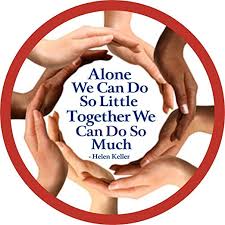